Участие в социальных проектах и волонтерство
Учитель МБОУ «Лицей «Сигма»
Зайцева Е.А.
Учитель МБОУ «Лицей «Сигма»
Кириллова Е.Г.
Ответственность – качество личности, проявляющееся в её желании и умении отвечать перед собой, коллективом,
обществом за себя, свои поступки и 
их последствия, за порученное дело,
за данное слово.
Энергосбережение:социально-экологический проект
Участие 9-В класса в межрегиональном проекте – март-апрель 2010 года
Выполняли ученики 9«В» класса:Команда «220 W»
Выясняем как быстро нагревается темная и светлая поверхность.
А вот и МЫ!!
В рамках проекта ребята придумывали игры для учеников младшей школы
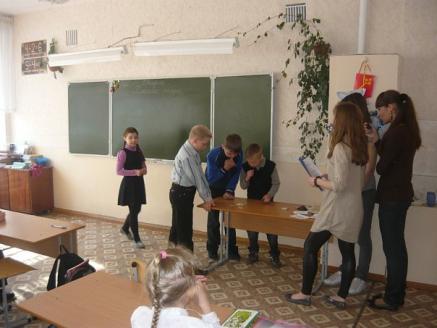 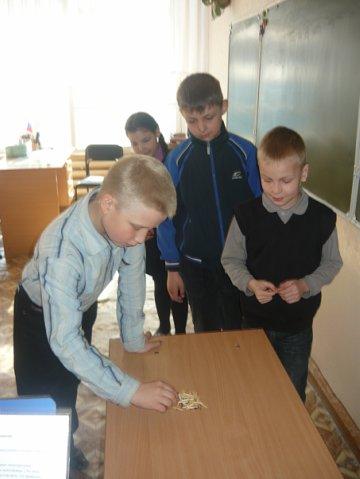 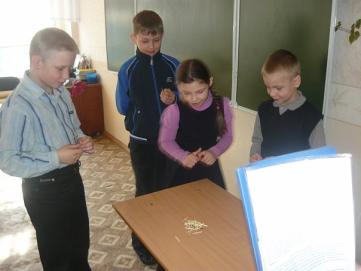 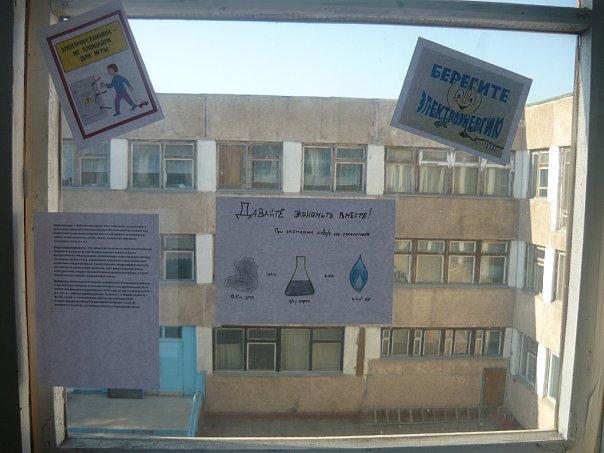 Просвещение для учеников школы
Ученики сами не ожидали таких результатов
Давайте посчитаем, какое количество природных ресурсов сэкономил класс только за одну неделю.
  При экономии 1Квт.ч мы сэкономили: 0,5 кг угля или 0,3л нефти, или 0,4куб.м газа.
Учитывая недельную экономию – 439Квт.ч получаем:
0,5*439=219,5 кг угля
0,3*439=131,7 л нефти
0,4*439=175,6л газа
Если каждый класс нашего Лицея (а их у нас 52) сэкономит такое количество энергии, то мы все вместе за одну только неделю могли бы сэкономить:
11414кг угля, 6848,4 л нефти, 9131,2 л газа.
  В году же 56 недель… Представьте себе какая экономия ресурсов может быть!
Наша страна богата природными ресурсами, но хватит ли их надолго, если уже сейчас мы не начнем задумываться о будущем следующих поколений.
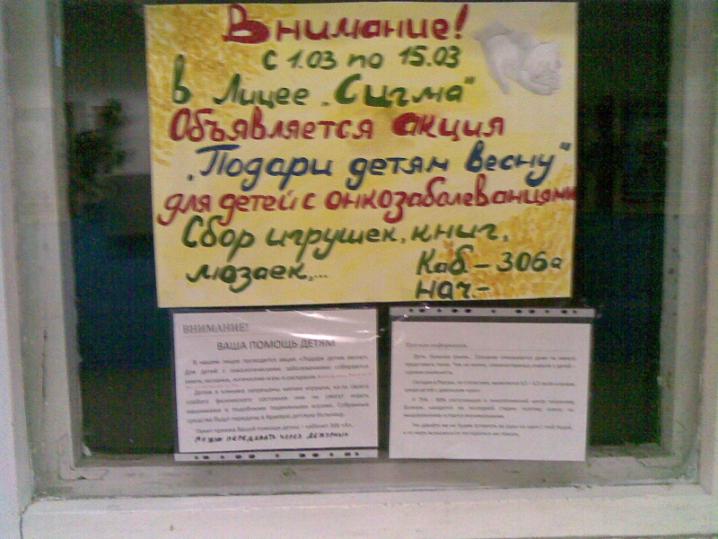 А это объявление появилось в этом году благодаря инициативе
 одной из учениц 10-В класса
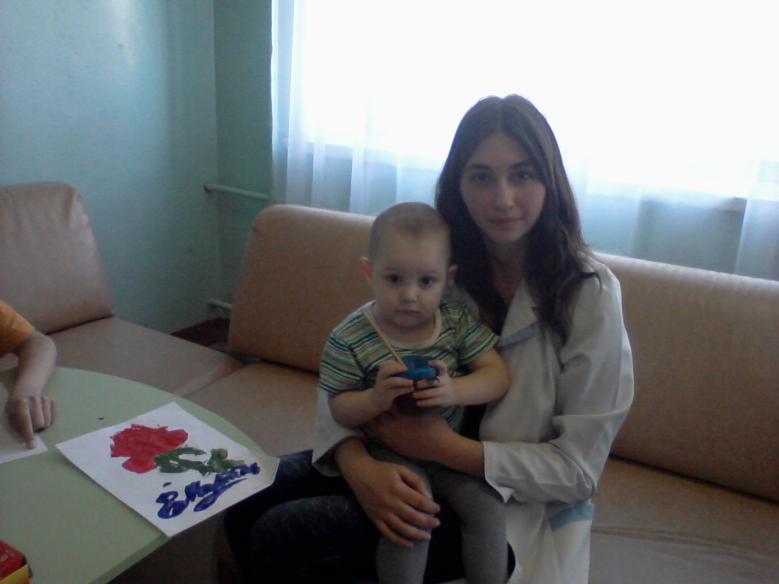 Рыжкова Оля – волонтёр Краевой детской больницы
Акция по сбору игрушек, книг и т.п. заинтересовала
 не только учащихся Лицея, но и их родителей, а
 так же наших выпускников.
На каникулах мы увезём все, что собрали в
 больницу.
Кроме того, акцию решили сделать бессрочной
Спасибо за внимание